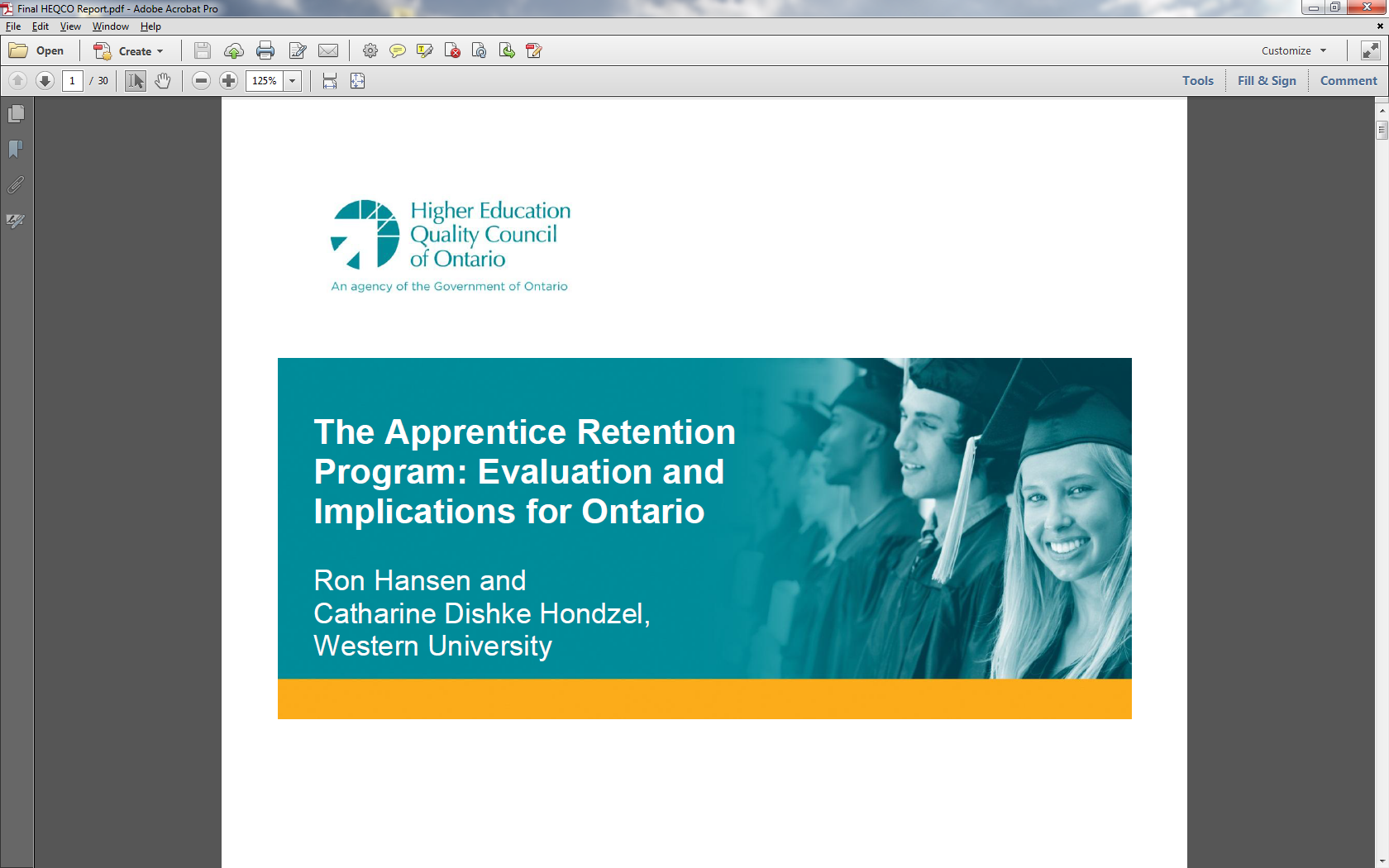 Partners
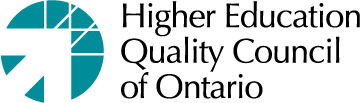 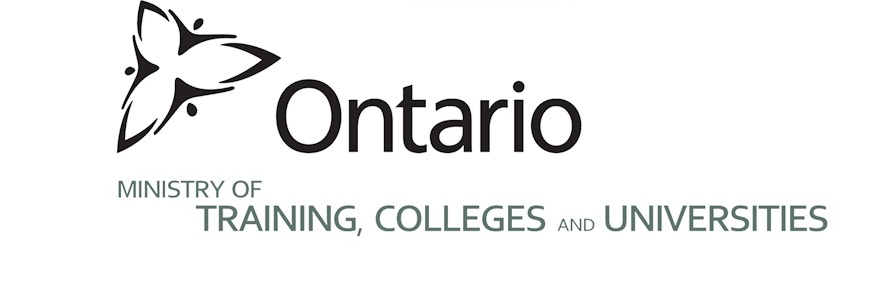 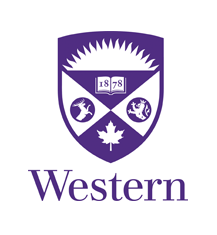 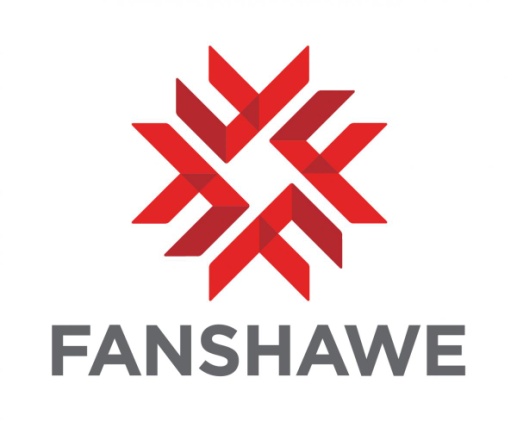 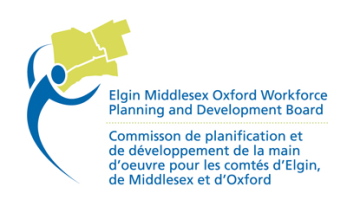 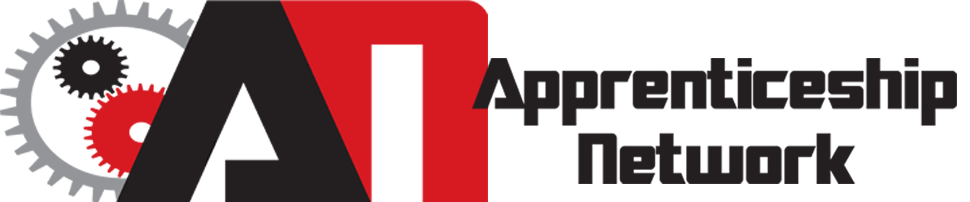 Outline
Project Description
Background Issues
Research Questions
Sample
Design
Preliminary Results
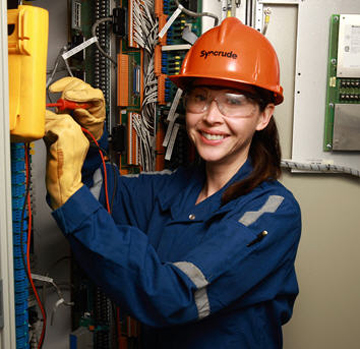 2/10/2015
Project Description
The purpose of this project was to determine if providing an intervention consisting of support and resources will reduce apprentice attrition rates. 
We aimed to provide a focused, up-front, supportive education and training intervention for apprentices that emphasized building their resilience.
Project Description
The study involved 26 registered apprentices recruited through the MTCU office in South London, as well as through in-class announcements at Fanshawe.

The intervention program consisted of a series of nine hands-on and two online workshops that were focused on building life skills and resilience to common stressors among apprentices.
2/10/2015
Background
Reasons for non-completion: 
Unrealistic expectations of employers and apprentices coming into the apprenticeship 
Lack of communication between employers and apprentices through the apprenticeship program
Employers’ concerns regarding the lack of skills demonstrated by the apprentices when entering the apprenticeship.
Main Research Question
Is there any evidence that a specifically designed supportive training intervention is effective at reducing attrition rates in the first six months of an apprenticeship?
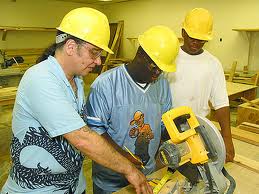 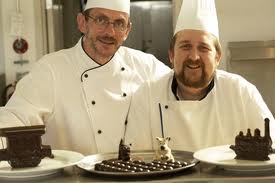 2/10/2015
Sub-Questions
What factors do Ontario apprentices identify as reasons for continuation or non-completion of their apprenticeship?
What questions and specific types of support do apprentices identify as meaningful and necessary through the first six months of the apprenticeship?
Design
Goals of the Intervention Program
Using a community psychology orientation, the workshops were designed to:
Foster resilience and coping skills in apprentices;
Provide a forum for peer support;
Allow ease of access to community resources (childcare, counselling, MTCU, tool and supply bursaries, affordable housing);
Encourage a sense of commitment to the apprenticeship program and to experiential learning.
Workshop Outline
Session1:    Introductions and Expectations
Session 2:   Skills Gaps and Solutions (Online)
Session 3:   Learning at School vs. Learning on the Job
Session 4:   Personality, Communication & Working with Others
Session 5:   Speaker: Employer Expectations
Session 6:   Employment Standards/ Health and Safety (Online)
Session 7:   Finances and Budgeting & Entrepreneurship
Session 8:   Work/Life Balance and Health
Session 9:   Getting Involved in Your Industry / Learning about Unions
Session 11: Roundtable: Accessing Community Resources/ 
	         Wrap Up and Feedback
Intervention Evaluation
Sessions are numbered as follows: 
1. Introductions and Expectations, 2. Learning at School vs. Learning on the Job, 3. Personality, Communication and Working with Others, 4. Employer Expectations, 5. Finances and Budgeting & Entrepreneurship, 6. Work/Life Balance and Health, 7. Getting Involved in Your Industry/ Learning about Unions, 8. Accessing Community Resources/Wrap Up and Feedback.
2/10/2015
Major Themes - Intervention
Program Utility 
Participants considered it valuable
Extra Work
Those who did not participate said that it seemed like extra work 
Mixed-Trade Group Format
Participants appreciated meeting people from different trades and learning about their profession
2/10/2015
Major Barriers to Completion
Financial support and Employment Insurance
Had to leave to earn additional income
Support from MTCU and access to ETCs
Felt that they didn’t have anyone to ask questions
School curriculum and skills gaps
Employers recognized Essential Skill and knowledge gaps
Personal life/family situation
Life changes and challenges prevented continuation
2/10/2015
Contact
Catharine Dishke Hondzel
cdishke@uwo.ca

Website: www.edu.uwo.ca/HIRG
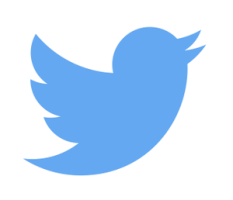 @HIRGUWO
2/10/2015